CEFET/RJInteligência Artificial (GTSI1306, GCC1734)
Prof. Eduardo Bezerra
ebezerra@cefet-rj.br
Créditos
Essa apresentação é material traduzido e/ou adaptado pelo prof. Eduardo Bezerra (ebezerra@cefet-rj.br), e utiliza material cuja autoria é dos professores a seguir:
Dan Klein e Pieter Abbeel, UC Berkeley. O material original é usado no curso CS 188 (Introduction to Artificial Intelligence). (https://www.cs.berkeley.edu/~russell/classes/cs188/f14/)
Bianca Zadrozny, UFF (http://www.ic.uff.br/~bianca/ia)
2
Processos de Decisão de Markov (PDM) – 2ª parte
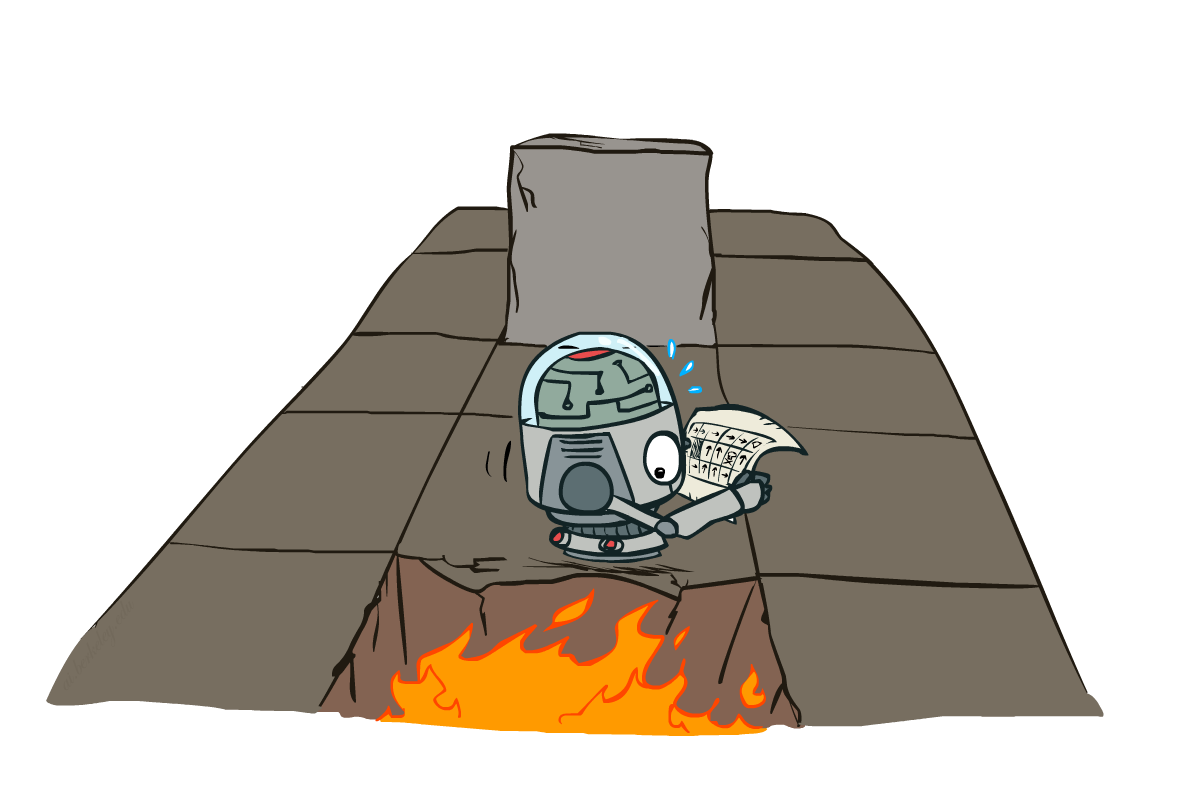 [Speaker Notes: Please retain proper attribution, including the reference to ai.berkeley.edu.  Thanks!
[These slides were created by Dan Klein and Pieter Abbeel for CS188 Intro to AI at UC Berkeley.  All CS188 materials are available at http://ai.berkeley.edu.]

PDMs são uma forma de formalizar a ideia de busca não-determinística, que é o tipo de busca em que os resultados das ações do agente são incertos.

Um PDM é um problema de decisão sequencial.]
Visão Geral
PDMs: resumo
Métodos relacionados a Políticas
Avaliação de Política
Extração de Política
Algoritmo Iteração de Política (Policy Iteration)
PDMs: resumo
s
a
s, a
s,a,s’
s’
Processo de Decisão de Markov:
Estados S
Ações A
Transições P(s’|s,a) (or T(s,a,s’))
Recompensas R(s,a,s’) (e desconto )
Estado inicial s0


Conceitos envolvidos:
Política = mapeamento de estados para ações
Utilidade = soma de recompensas amortizadas
Valores = utilidade futura esperada a partir de um estado (nó max)
Q-Valores = utilidade futura esperada a partir de um q-estado (no de acaso)
[Speaker Notes: Os conceitos listados nessa página ainda serão relevantes para nosso próximo assunto, aprendizado por reforço.

A função de transição informa, de maneira não determinística, o que as ações produzem como resultado. Ou seja, T(s, a, s’) é a probabilidade de o agente chegar em s’ tomando a ação a a partir de s.

Sobre a política, nos casos mais simples, pode ser representada como uma tabela (lookup table) que apresenta uma ação para cada estado possível do agente. Há a noção de política boa e política ruim.

O valor de um estado é o resultado que se obtém em média, considerando um agente racional (i.e., que procura maximizar sua função utilidade). Sempre que falamos sobre resultado ótimo, devemos considerar isso no contexto do algoritmo expectimax. Sempre que o agente está em um estado s, ele procura agir otimamente. Isso leva o agente para um q-estado, no qual o valor deve ser a média ponderada de todos os valores de estados possíveis a partir de s e tomando a ação a. Nessa média ponderada, os pesos são obtidos a partir da função de transição.

Um q-estado é o que o agente recebe em um nó de acaso.]
Quantidades Ótimas
Valor (utilidade) de um estado s:
V*(s) = utilidade esperada começando em s e agindo otimamente a partir dali.

Valor (utilidade) de um q-estado (s,a):
Q*(s,a) = utilidade esperada começando por tomar a ação a partir de s e (a partir dali) agindo otimamente.

Política ótima:
*(s) = ação ótima a partir do estado s.
s é um estado
s
a
(s, a) é um q-estado
s, a
s,a,s’
(s,a,s’) é umatransição
s’
[Demo:  gridworld values (L9D1)]
[Speaker Notes: No contexto de PDMs, frequentemente pensamos em quantidades ótimas.

Uma diferença importante entre valores e recompensas é que os primeiro são o que o agente ganha (em média) a partir de um estado, enquanto que uma recompensa está associada a uma ação em particular (i.e., são relacionadas a apenas um passo de tempo). Recompensas são instantâneas, valores são cumulativos.]
As Equações de Bellman
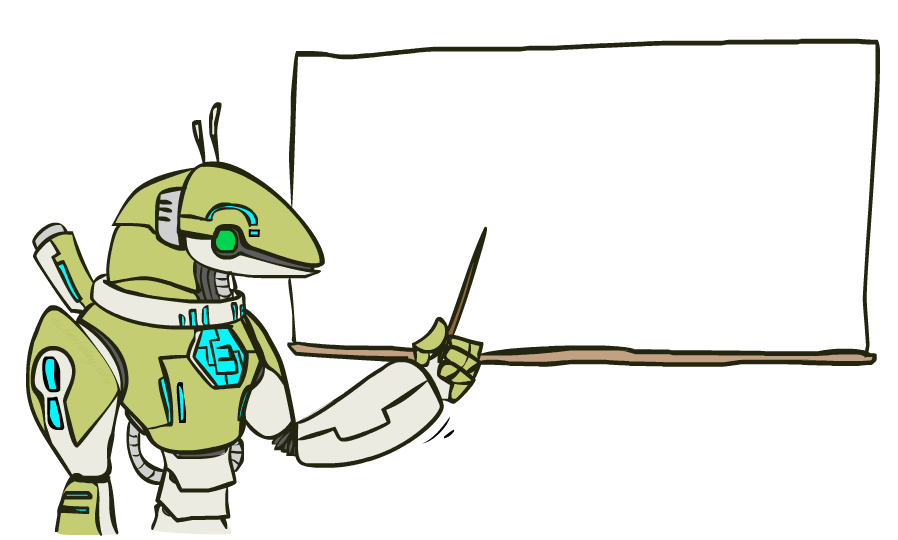 Receita para ser ótimo:

    Passo 1: Tome a primeira ação correta
    Passo 2: Continue sendo ótimo
[Speaker Notes: As equações de Bellman especificam de forma recursiva o que significa um agente agir de forma ótima.]
As Equações de Bellman
s
a
s, a
s,a,s’
s’
Definição de “utilidade ótima” via recorrência do expectimax provê um relacionamento de um passo à frente (one-step lookahead) entre valores de utilidade ótimos





Essas são as Equações de Bellman, e caracterizam valores ótimos para estados.
Iremos usá-las várias vezes ainda.
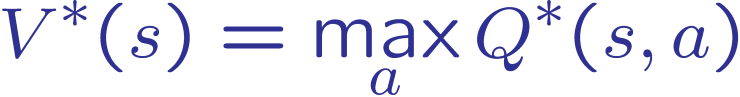 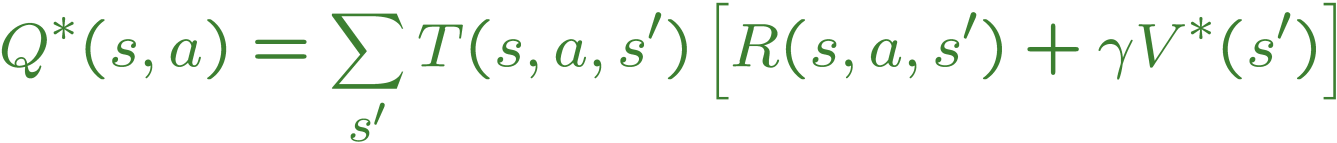 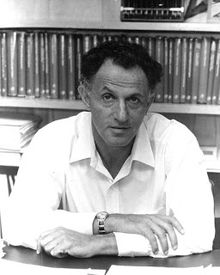 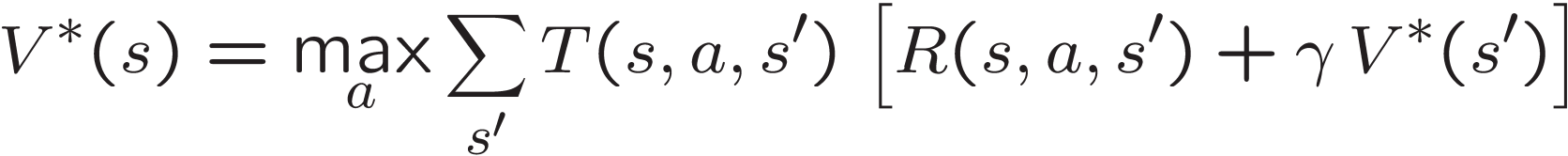 Richard Ernest Bellman (1920—1984)
[Speaker Notes: Let’s start by equations that characterize these quantities through mutual recursions.  [step through this by writing on slide, one step at a time]

Recursive characterization of V* in terms of V*; not necessarily helpful; but it is a characterization.

Note: this is a set of equations that needs to be satisfied; but it could have multiple solutions (it does not, but at this stage of our knowledge it could).

Uma forma de interpretação a equação para V*(s) é a seguinte: esse valor é a utilidade que o agente recebe, ao longo prazo, se agir racionalmente, i.e., se tomar a primeira decisão de forma ótima e, a partir daí, continuar a agir otimamente.

Essa equações não fornecem um meio de realizar a computação. Para isso, precisamos de um algoritmo. Um desses algoritmos é chamado Iteração de Valor (próxima página).]
Iteração de Valor
V(s)
a
s, a
s,a,s’
V(s’)
Eq. de Bellman caracterizam os valores ótimos:




Algoritmo Iteração de Valor computa esses valores (por meio da atualizações de Bellman):
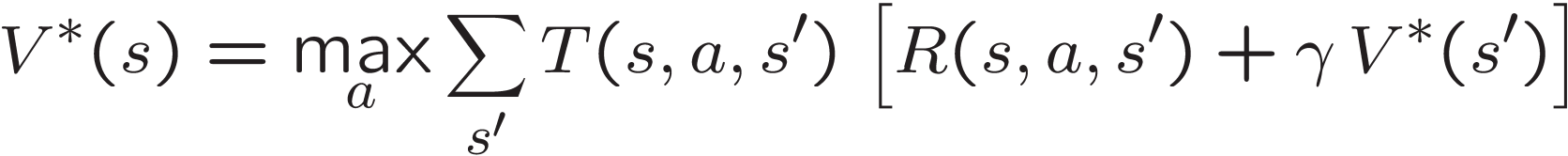 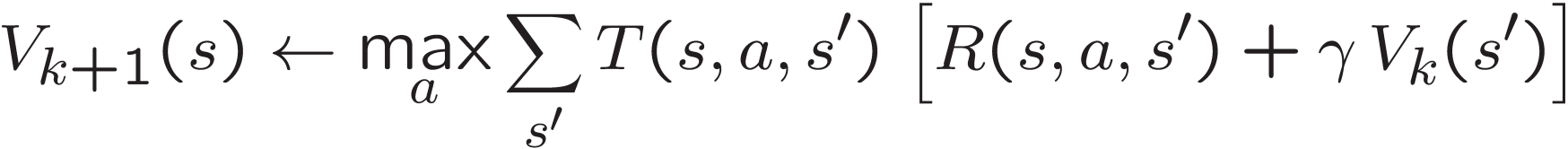 [Speaker Notes: Repare que o sistema de equações que o algoritmo IV deve resolver não é linear, pois envolve o cálculo de máximos.]
Iteração de valor (pseudo-código)
10
[Speaker Notes: Fonte: https://www.cs.cmu.edu/afs/cs/project/jair/pub/volume4/kaelbling96a-html/node19.html]
Problemas com o Algoritmo “Iteração de Valor”
s
a
s, a
s,a,s’
s’
Problema 1: é custoso –> O(S2A) por iteração

Problema 2: o resultado do “max” em cada estado raramente muda entre iterações
De fato, a política frequentemente converge muito antes do que os valores.
[Demo: value iteration (L9D2)]
[Speaker Notes: Problema 1
=======
Um problema com o algoritmo Iteração de Valor é que ele é lento. Isso porque, a cada iteração, o algoritmo tem que considerar cada ação e, para cada ação, cada estado. Em situações práticas, normalmente há muitas ações disponíveis a partir de cada estado.

Problema 2
=======
Outro problema é que normalmente o resultado do operador max aplicado aos q-valores não muda muito. O efeito disso é que a política converge bem mais rápido do que os valores calculados pelo algoritmo.

As próximas páginas ilustram esses dois problemas do algoritmo Iteração de Valor. Uma alternativa para o Iteração de Valor é o algoritmo denominado Iteração de Política, que iremos descrever a seguir.]
Exemplo: “Iteração de Valor” k=0
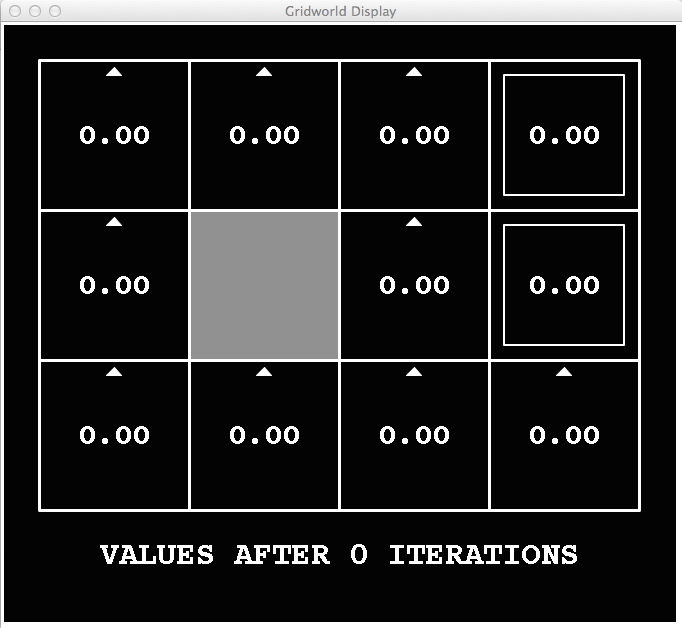 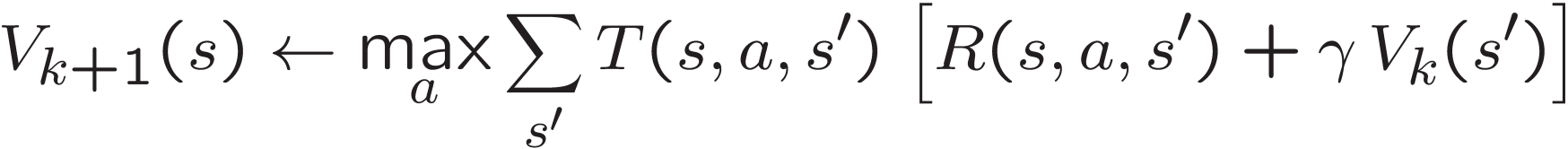 [Speaker Notes: Neste exemplo de execução, considere que:
 por simplificação, R(.,.,.) é igual a zero, i.e., a função de recompensa é igual a zero em todos os pontos (s,a,s’).
 taxa de amortização = 0.9
 há 20% de chance de a ação que o agente selecionou não produzir o esperado (noise = 0.2)]
Exemplo: “Iteração de Valor” k=1
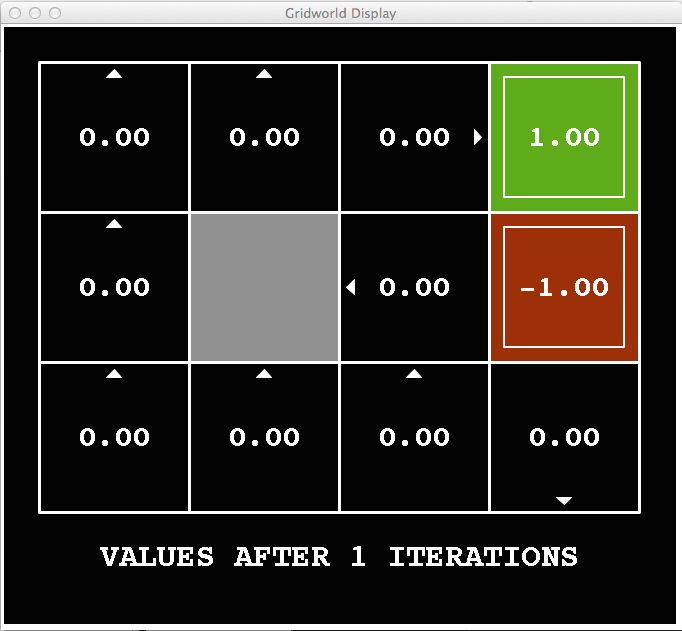 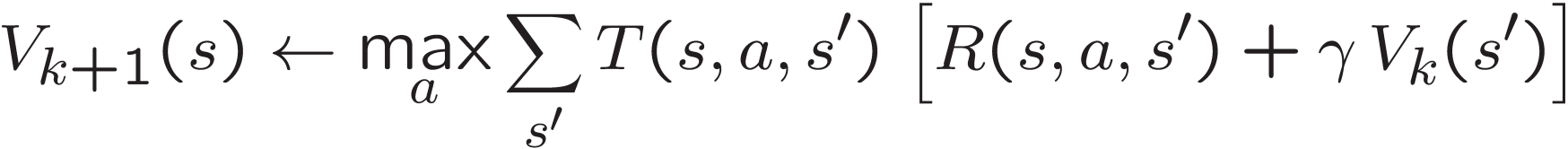 Exemplo: “Iteração de Valor” k=2
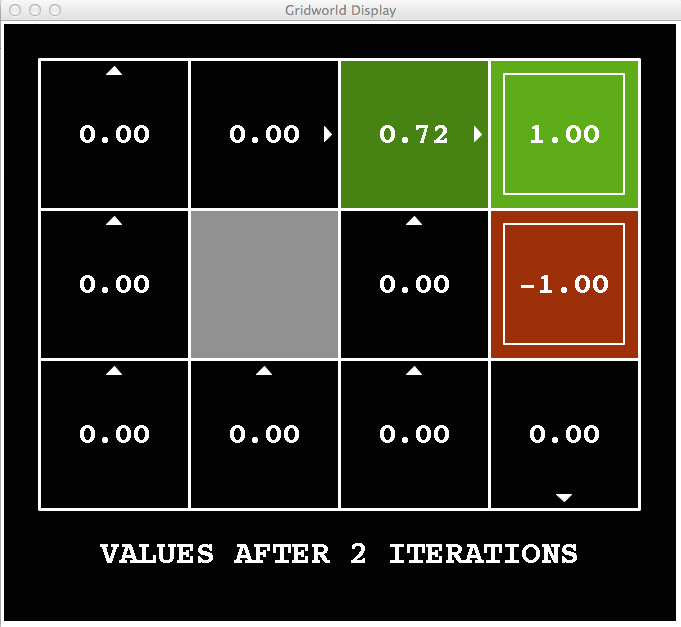 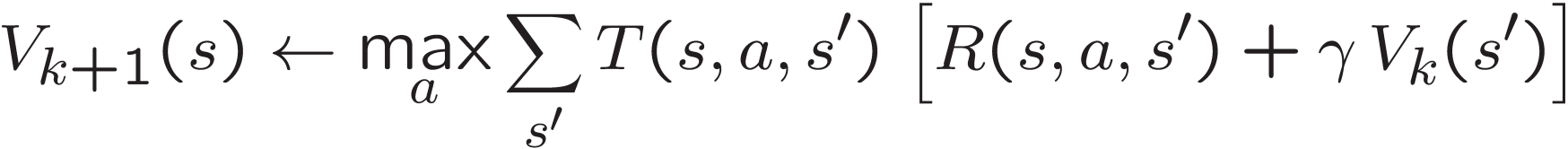 Exemplo: “Iteração de Valor” k=3
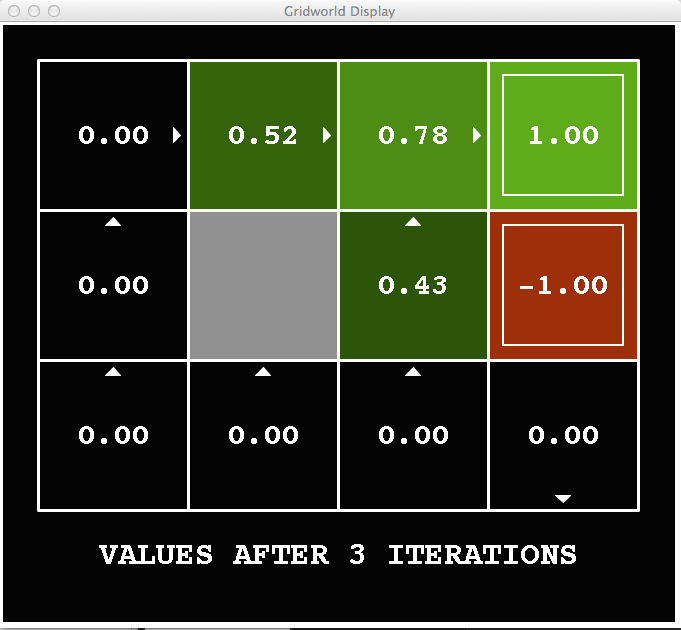 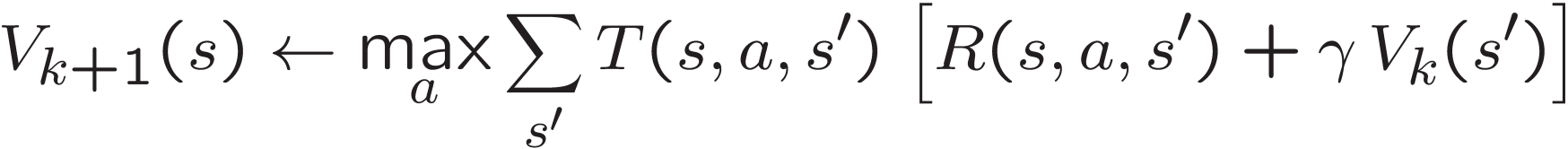 Exemplo: “Iteração de Valor” k=4
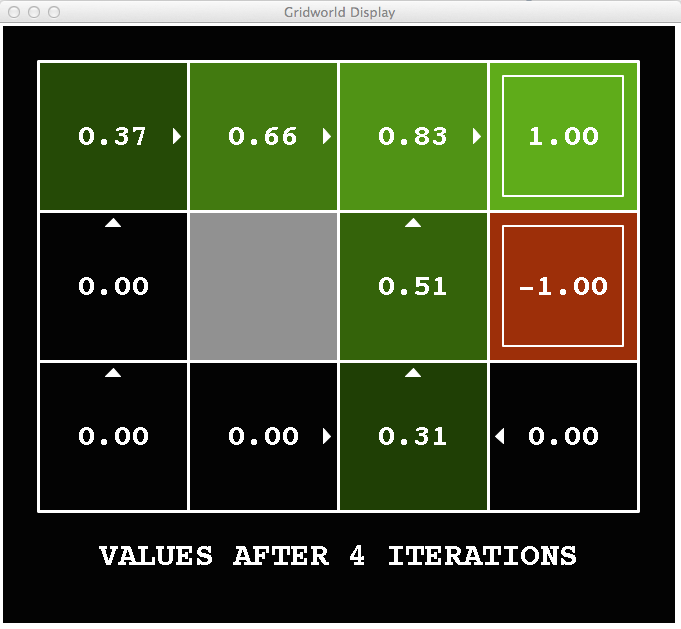 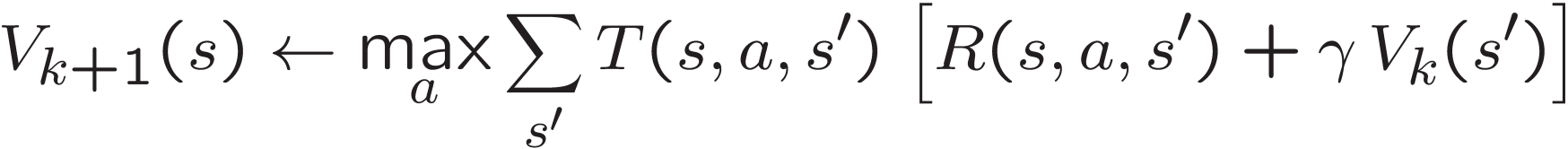 Exemplo: “Iteração de Valor” k=5
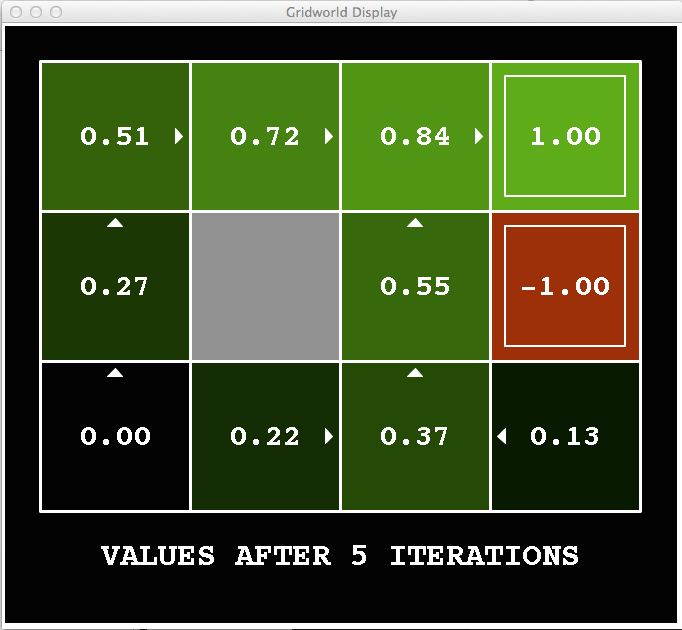 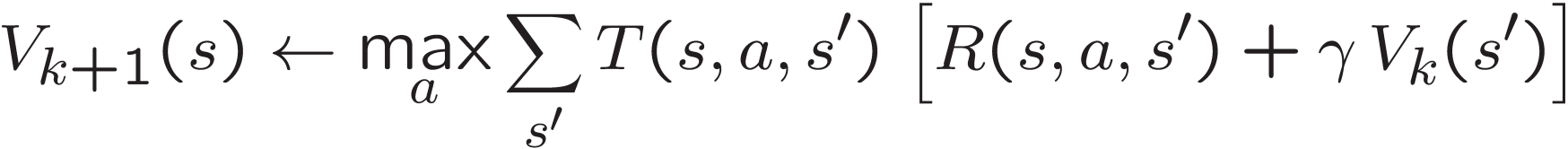 Exemplo: “Iteração de Valor” k=6
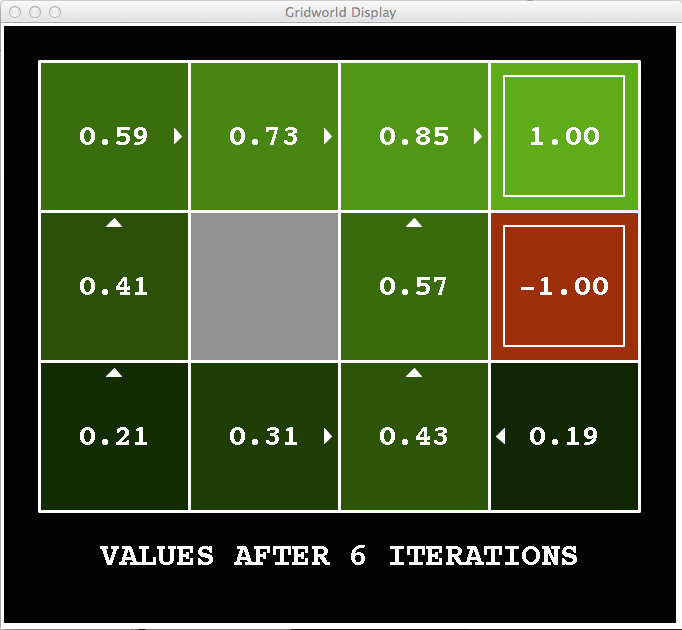 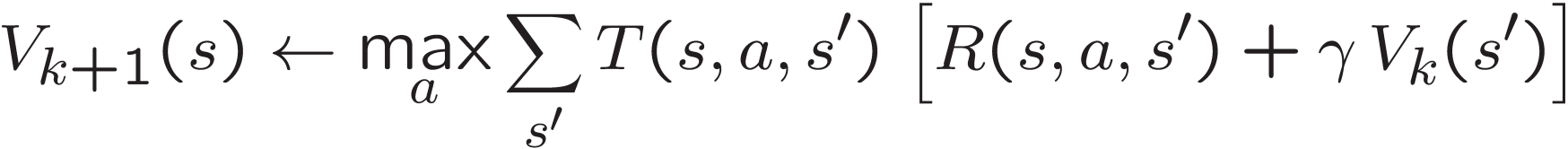 Exemplo: “Iteração de Valor” k=7
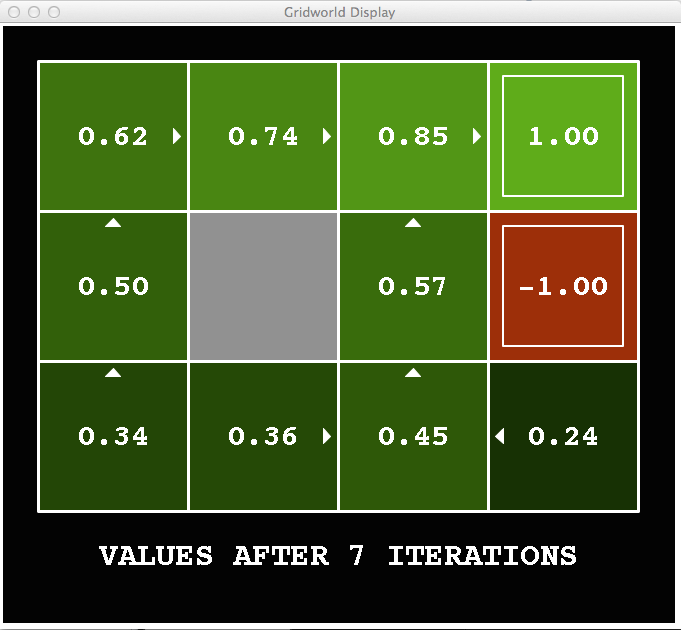 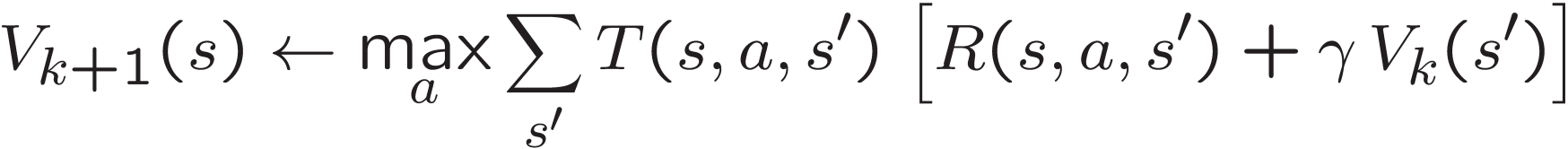 Exemplo: “Iteração de Valor” k=8
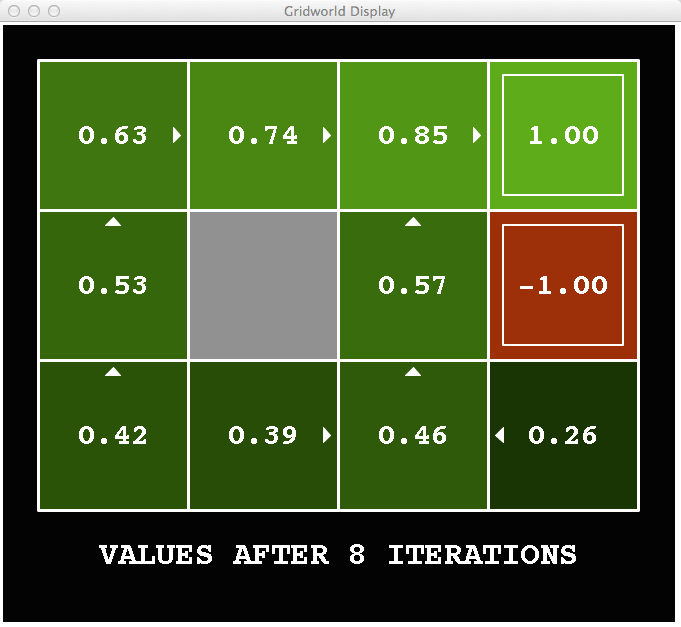 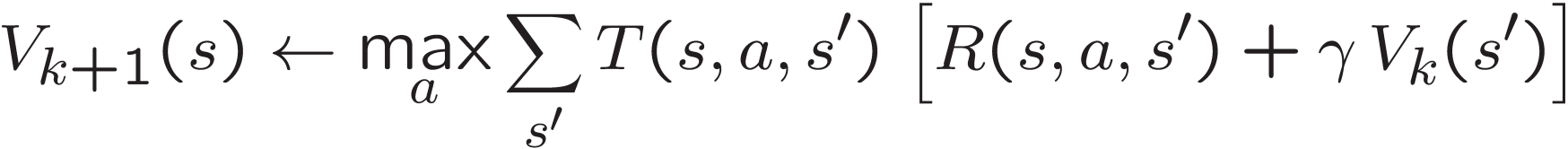 Exemplo: “Iteração de Valor” k=9
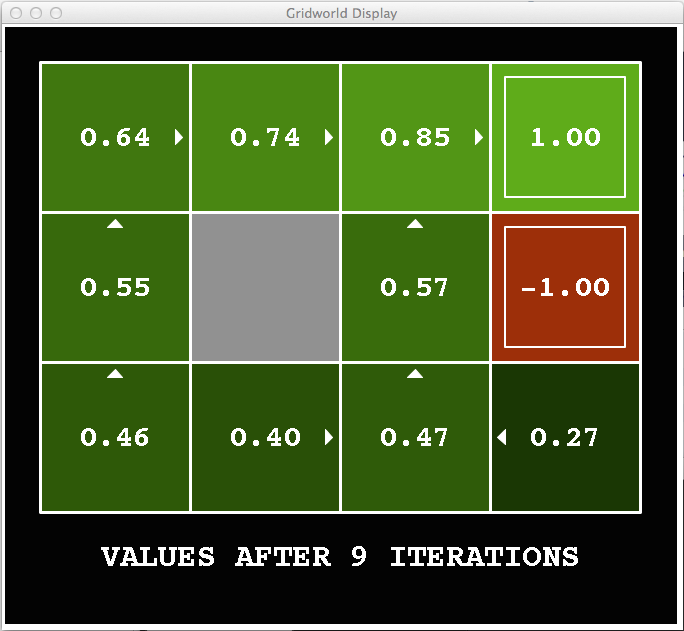 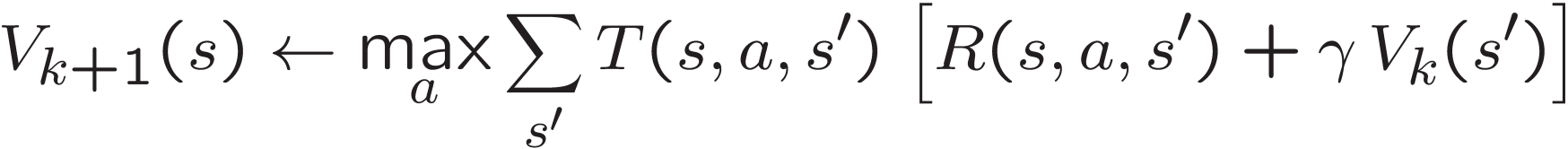 Exemplo: “Iteração de Valor” k=10
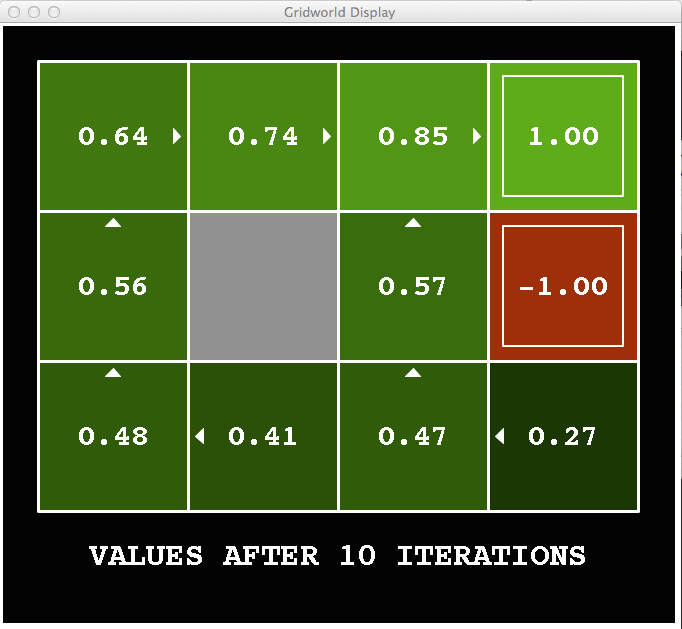 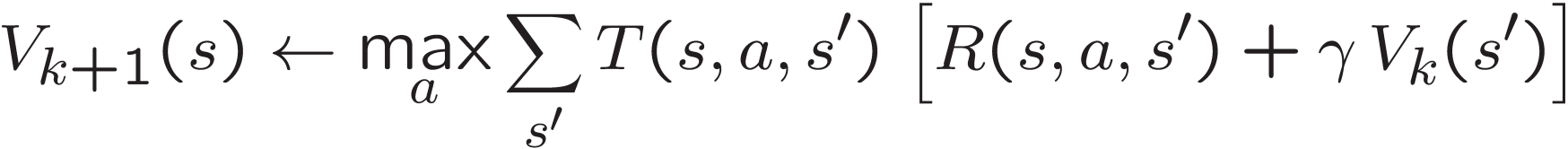 Exemplo: “Iteração de Valor” k=11
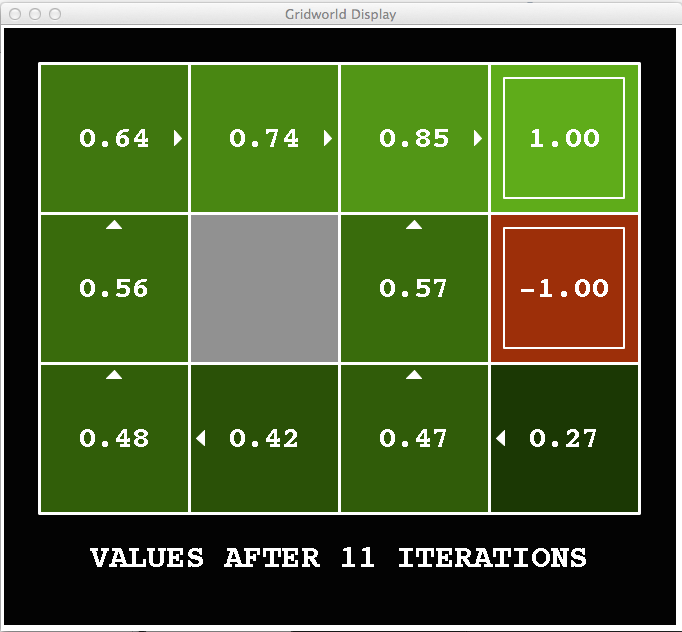 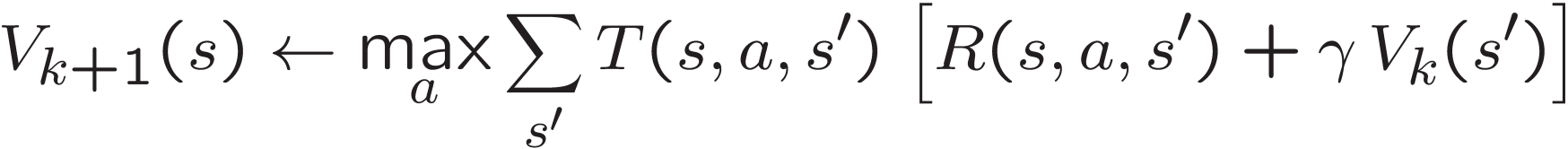 Exemplo: “Iteração de Valor” k=12
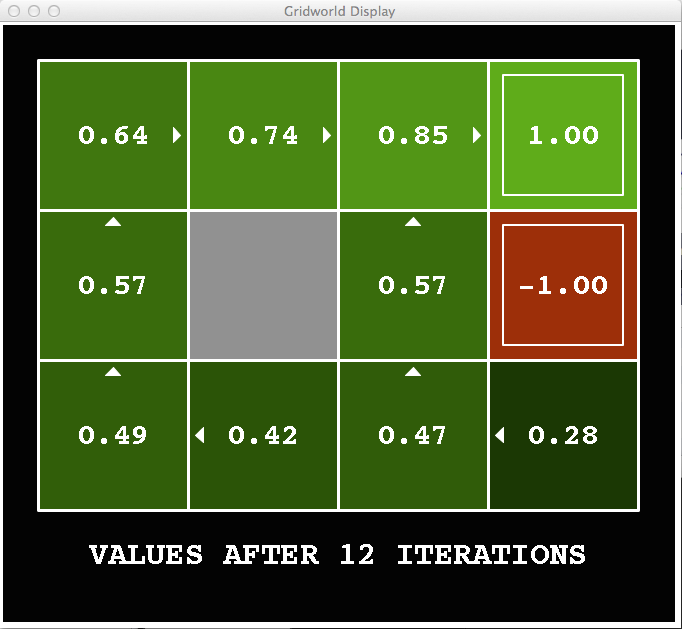 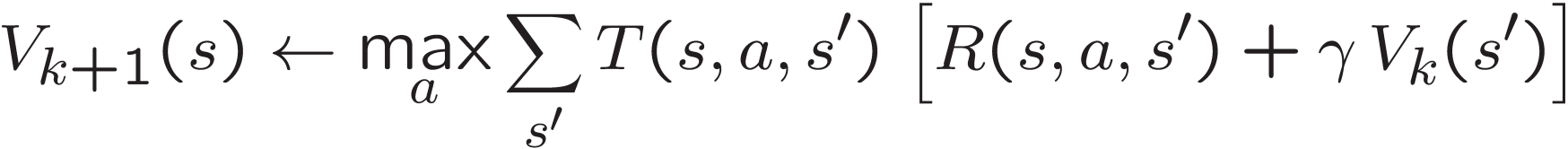 Exemplo: “Iteração de Valor” k=100
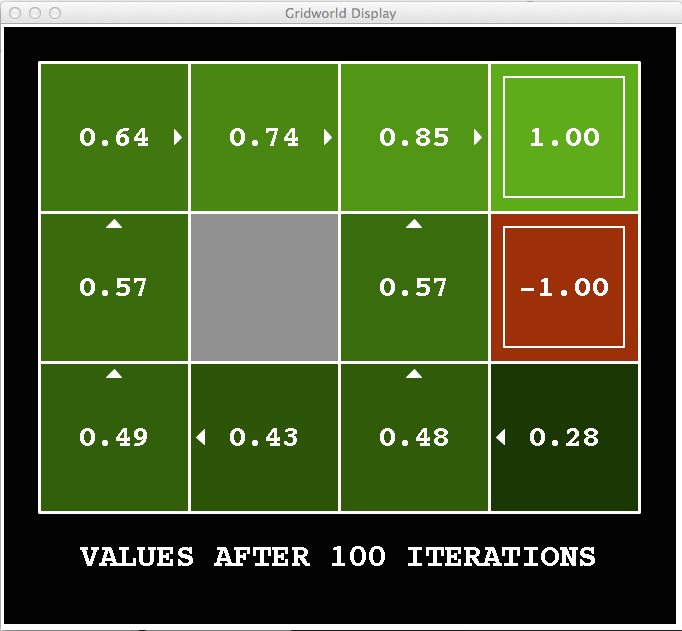 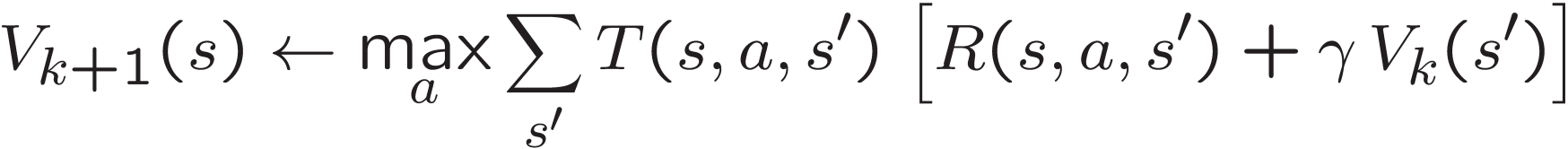 [Speaker Notes: Repare que, na iteração 10, a política já convergiu, enquanto que os valores continuam mudando até a iteração 100!]
Algoritmo “Iteração de Política” (Policy Iteration)
Abordagem alternativa para o cálculo de valores ótimos:
(passo 1) Avaliação de Política: calcular utilidades para alguma política fixa (sub-ótima!), até a convergência.
(passo 2) Extração de Política: a partir dos valores obtidos no passo 1, extrair uma política melhor.
i.e., obter nova política usando um passo adiante (one-step look-ahead) com as utilidades resultantes do passo 1 como valores futuros.
Repetir os passos acima até que a política convirja.
a convergência e a melhoria da política são garantidas matematicamente.
Esse método é denominado Iteração de Política
Pode-se provar que esse algoritmo também é ótimo!
Pode convergir (muito) mais rápido (em comparação ao IV) sob certas condições.
[Speaker Notes: Agora, vamos estudar um algoritmo que é uma alternativa ao Value Iteration. Esse algoritmo é denominado Iteração de Política. 

Uma forma simples de pensar sobre o algoritmo Iteração de Política é a seguinte: dada uma política inicial (possivelmente gerada de forma aleatória), o algoritmo refina essa política para gerar outra melhor, até a convergência.

Um resumo dos dois passos componentes desse algoritmo é apresentado na página acima. Esses dois passos são executados de forma alternada por diversas iterações.

No passo 1, o algoritmo determina o valores de cada estado correspondente à política atual, por meio do uso da técnica Avaliação de Política.

No passo 2, o algoritmo toma como entrada os valores produzidos no passo 1 e extrai uma política melhor, por meio do uso da técnica Extração de Política.

Embora a prova não seja apresentada aqui, é garantido matematicamente que as sucessivas políticas obtidas são gradativamente melhores, até que uma política ótima é encontrada.

As condições nas quais Policy Iteration converge mais rapidamente são aquelas nas quais há um número grande de ações, mas a ação selecionada por argmax não muda durante a maioria das rodadas do algoritmo Value Iteration.]
Métodos relacionados a Políticas
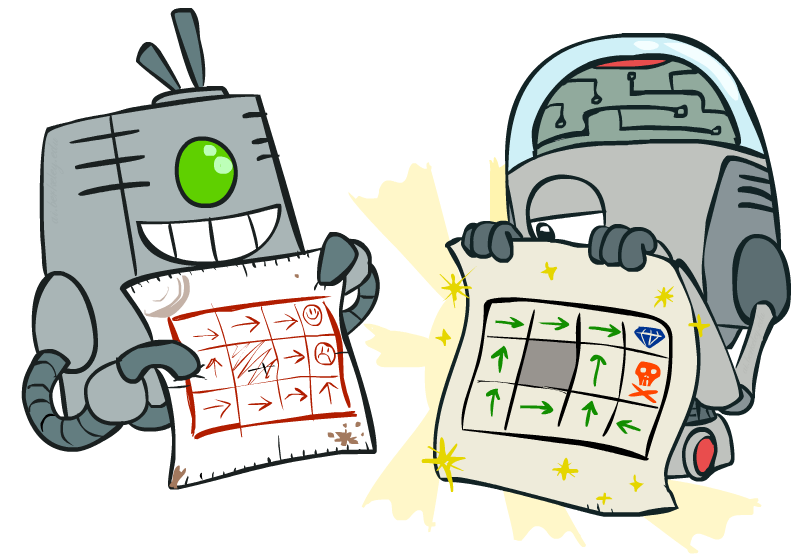 Avaliação de política
Extração de política
[Speaker Notes: Na aula de hoje, o objeto principal de estudo em PDMs são as políticas, em vez dos valores. Isto é, vamos estudar um algoritmo que permite revolver um PDM por meio da determinação da política diretamente (em vez de calcular primeiro os valores dos estados e depois a política). Esse algoritmo começa com uma política qualquer (possivelmente não ótima e gerada de forma aleatória) e faz modificações iterativas (a cada iteração gerando um nova política) , até produzir uma política ótima.]
Avaliação de Política (Policy Evaluation)
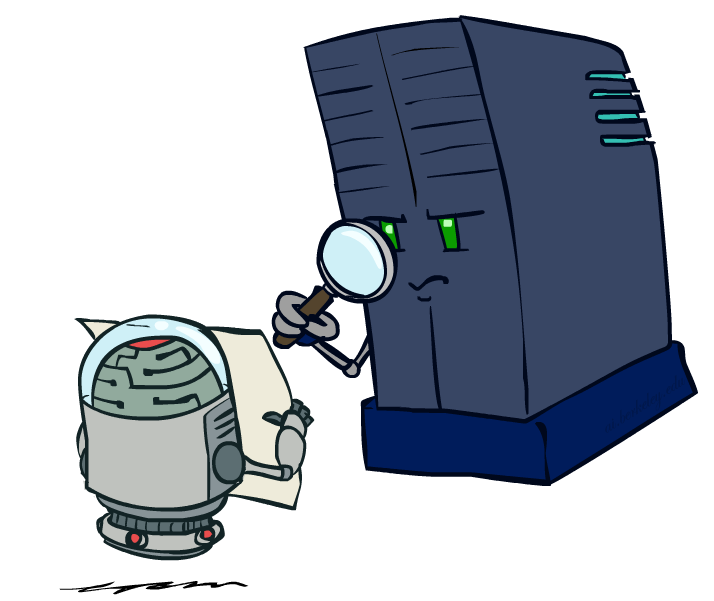 [Speaker Notes: Antes de apresentar esse algoritmo que age sobre as políticas diretamente, primeiramente precisamos definir alguns conceitos. O primeiro deles é chamado de Avaliação de Política (AP).

Ideia: dada uma política, o algoritmo “Avaliação de Política” determina o quão boa ou ruim é essa política. Ou seja, para uma política , a AP determinar quais são os valores de cada estado, não sob ações ótimas, mas seguindo as recomendações da política .]
Políticas Fixas
s
s
a
(s)
s, a
s, (s)
s,a,s’
s, (s),s’
s’
s’
Executar a ação ótima
Executar  a ação que (s) recomenda
Expectimax calcula o máximo sobre todas as ações para computar o valor ótimo
Se temos uma política fixa (s), então a árvore é mais simples: apenas uma ação por estado
…embora o valor em s dependa de qual política fixemos
[Speaker Notes: Figura da esquerda: Expectimax calcula o valor máximo sobre todas as ações para computar o valor ótimo para s.

Figura da direita: Se temos uma política fixa (s), então a árvore seria mais simples: nesse caso, há apenas uma ação por estado, a saber, aquela recomendada por .]
Utilidades para uma Política Fixa
s
(s)
s, (s)
s, (s),s’
s’
Outra operação básica: calcular a utilidade de um estado s sob uma política fixa (em geral, subótima)

Defina a utilidade de um estado s, sob uma política :
V(s) = recompensa total esperada começando em s e seguindo .

Relação recursiva (one-step look-ahead / Eq. de Bellman):
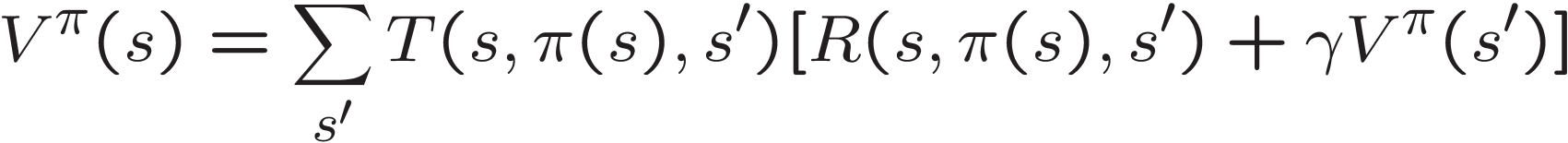 [Speaker Notes: Uma das operações básica que definidos foi de que forma calcular a utilidade máxima de um estado. Agora, desejamos fazer o mesmo, só que para uma política fixa fornecida. Isso é, desejamos calcular o valor V(s) que obteríamos em média a partir de um estado s, se a política seguida é .

A menção a  em V indica que o agente está seguindo .

A eq. acima também é uma eq. de Bellman, mas o max sobre as ações não é necessário, porque nesse caso a política é fixa.]
Exemplo: Avaliação de Política
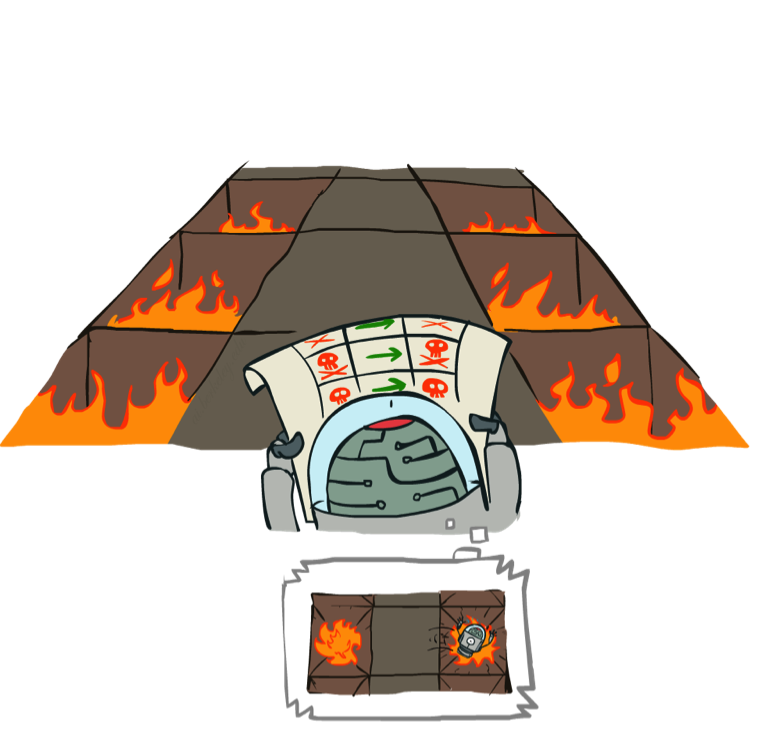 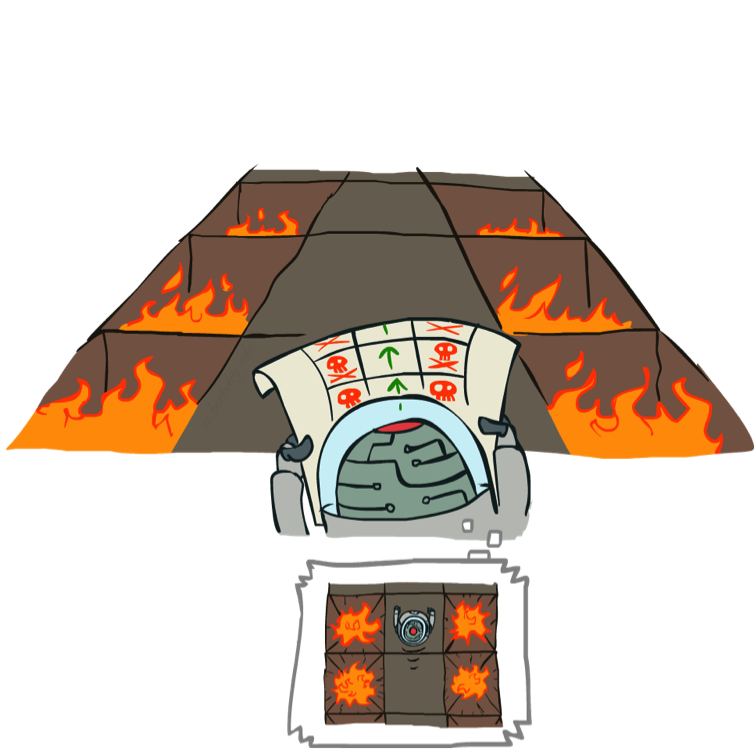 Ir sempre para a direita
Ir sempre adiante
[Speaker Notes: Esse exemplo apresenta duas políticas, que podem ser avaliadas (por meio da Avaliação de Política) e posteriormente comparadas. Presumivelmente (veja os mapas nas mãos de cada um dos dois agentes), a política da direita é melhor do que a da esquerda.

Por que avaliar (i.e., comparar) políticas, se o objetivo é ter políticas ótimas no fim das contas? Resposta: adiante no curso, iremos estudar algoritmos que permitem produzir políticas melhores a partir de uma política não tão boa, por meio de refinamentos iterativos.]
Exemplo: Avaliação de Política
Ir sempre para a direita
Ir sempre adiante
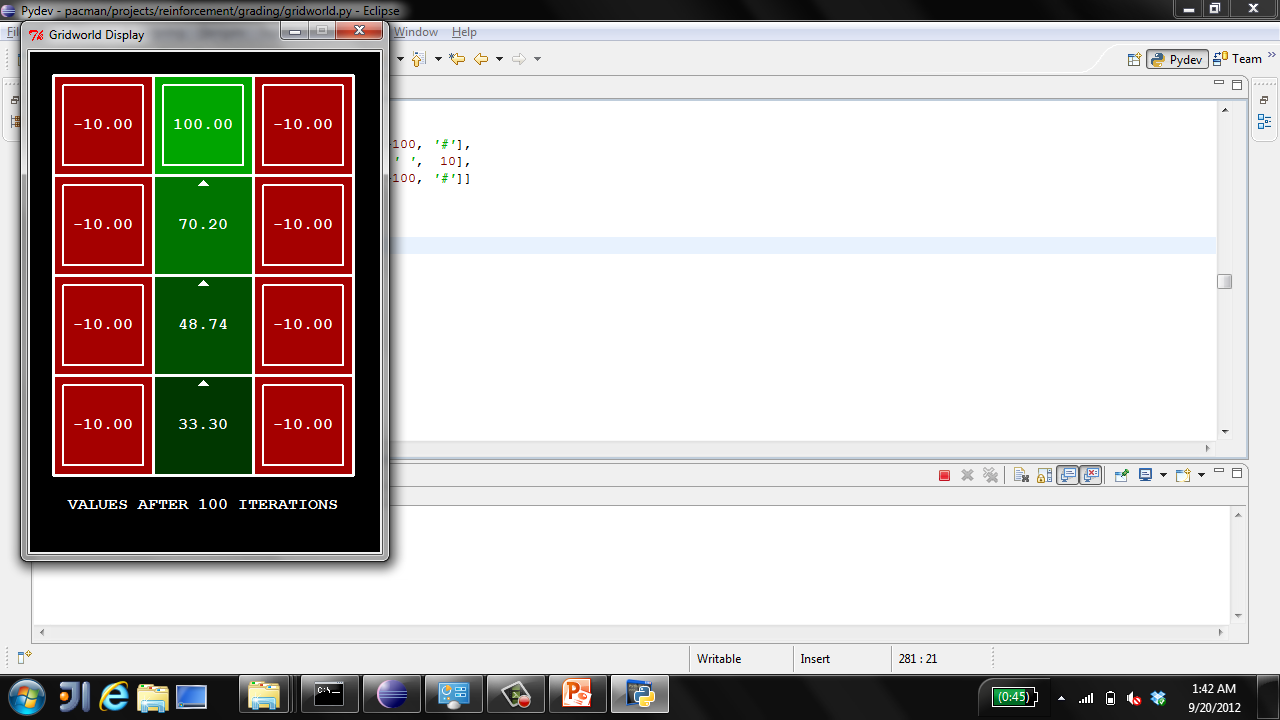 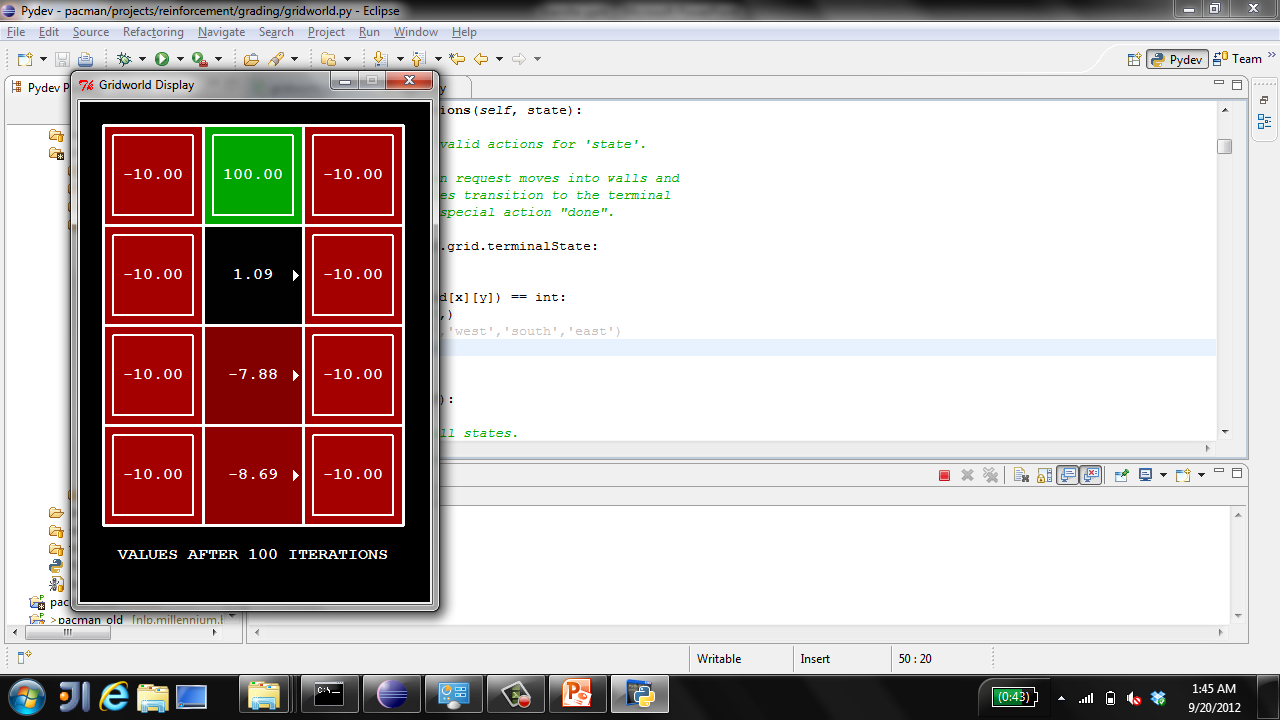 Avaliação de Política
s
(s)
s, (s)
s, (s),s’
s’
De que forma calcular valores V para uma política fixa  (i.e., de que forma avaliar )?
Ideia 1: Transformar eq. de Bellman em atualizações (similar ao que é feito no algoritmo Iteração de Valor)



Eficiência: O(S2) por iteração

Ideia 2: resolver usando algum pacote de álgebra linear
e.g., Matlab, R, etc.
Sem o max, as eq. de Bellman formam um sistema linear.
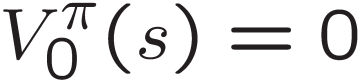 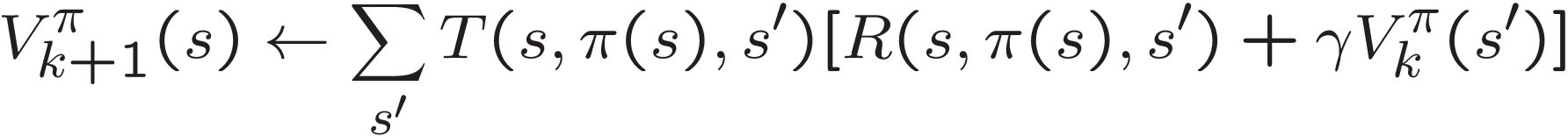 [Speaker Notes: De que forma calcular valores V para uma política fixa ? Resposta: de forma muito similar ao algoritmo Iteração de Valor.

A ideia 1 é muito similar ao que o algoritmo Iteração de Valor realiza. Esse algoritmo é algumas vezes chamado Iteração de Valor Simplificada (Simplified Value Iteration).

Aplicar a ideia 2 é possível porque o sistema de equações obtido aqui é linear (diferente do que acontece no algoritmo Iteração de Valor). De fato, para n estados, temos n equações, com n incógnitas (as incógnitas são os valores dos estados). Sendo assim, qualquer método de solução de equações lineares pode ser aplicado para obtenção dos V(s), para cada s.

Sobre a não-linearidade do operador max, veja http://math.stackexchange.com/questions/183607/using-max-min-operators-in-linear-programming]
Extração de Política
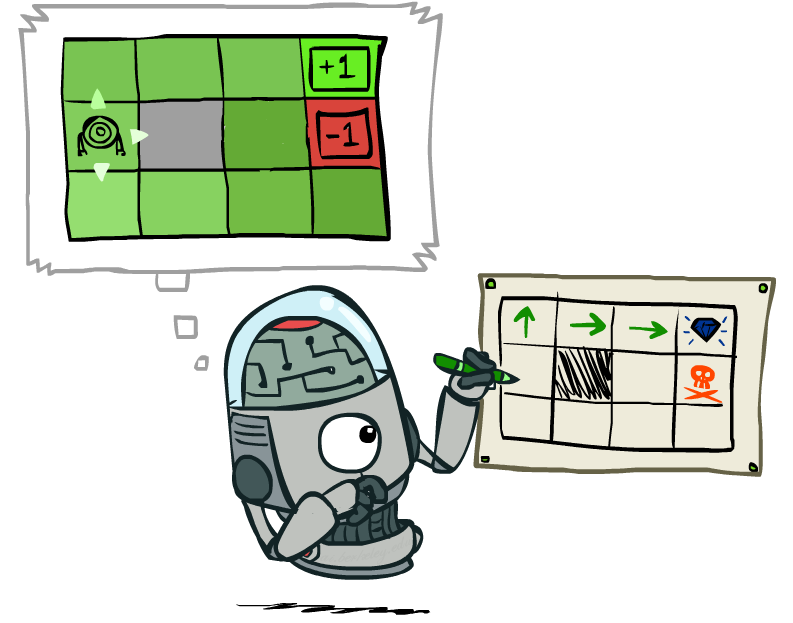 [Speaker Notes: A avaliação de política (AP) corresponde a determinar o quão boa (ou ruim) é uma política, para cada estado. 

Agora, vamos pensar no problema inverso ao que o AP resolve: como devemos determinar a política a ser usada, uma vez que são fornecidos os valores de cada estado?

A extração de política corresponde a uma técnica para determinar que ações o agente deve tomar a partir dos valores dos estados.

É possível realizar esse procedimento de duas maneiras:
Computando ações a partir de valores
Computando ações a partir de q-valores]
Computando Ações a partir de Valores
Considere que sabemos todos os valores ótimos V*(s)

A partir deles, como calcular as ações ótimas?
Não é óbvio!

Precisamos executar um mini-expectimax (1 passo)




Isso é chamado de extração de política, posto que obtemos a política correspondente aos valores.
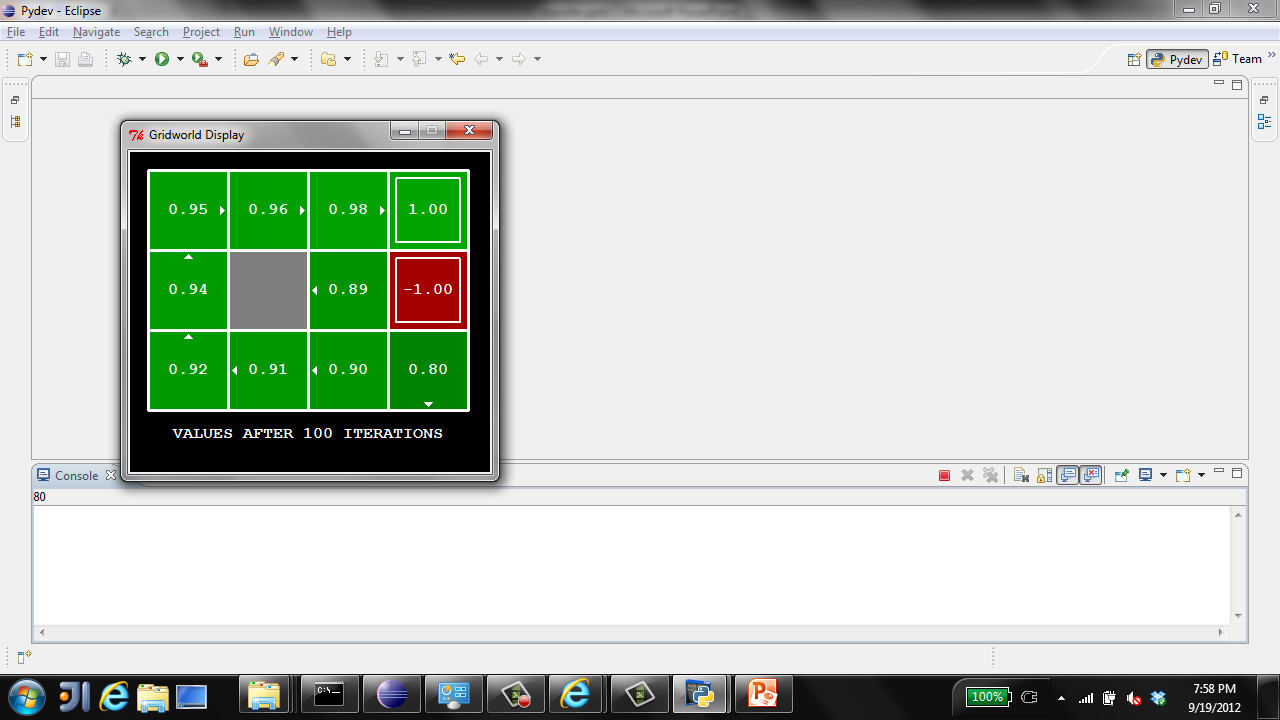 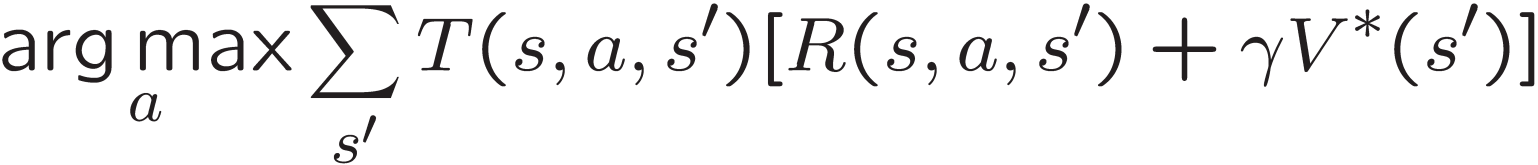 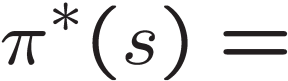 [Speaker Notes: Vamos considerar que nos foram fornecidos ao valores da figura acima, supostamente ótimos. 

Em particular, vamos considerar a célula com valor 0,89. Se considerarmos apenas esse valor (imagine que a política não tenha sido fornecida), iríamos para Norte, ação diferente do que a política ótima apresentada recomenda.

Para resolver esse problema, é preciso executar um passo do expectimax. Ao fazer isso, teremos valores para cada um dos estados vizinhos s’ de um estado s. Então, selecionamos a ação correspondente ao máximo valor gerado (por meio do operador argmax).

Explicação sobre o operador argmax_a: dado um conjunto de pares (ação, valor), esse operador retorna a ação a correspondente ao máximo valor.

Desvantagem desse procedimento: identificar a ação adequada para um estado s requer uma (mini-)computação do algoritmo expectimax. Em particular, temos que realizar a computação correspondente à equação apresentada na página para cada ação possível a partir de s.]
Computando Ações a partir de q-valores
Agora, considere que sabemos os q-valores:

De que forma agir?
Nesse caso, é completamente trivial!





Lição importante: as ações são mais fáceis de selecionar por meio de q-valores do que pelos valores V*(s)!
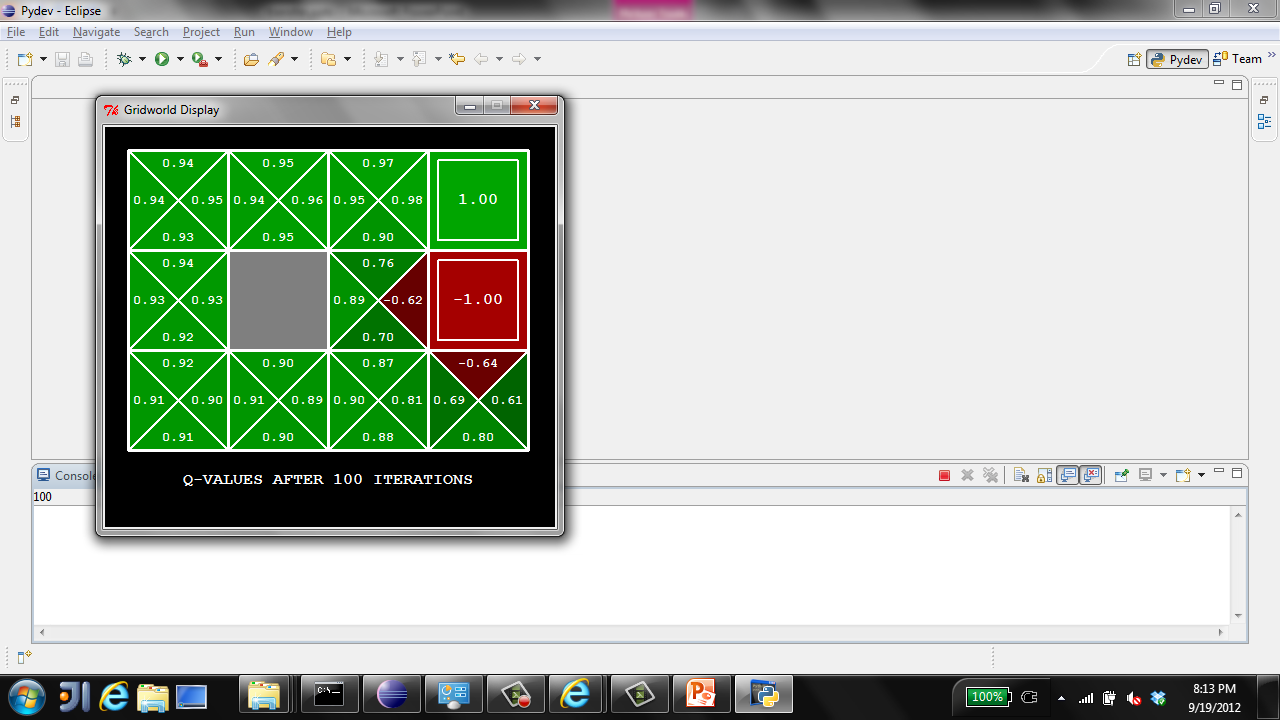 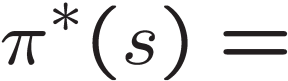 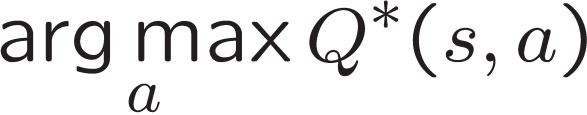 [Speaker Notes: A extração de política realizada a partir dos valores ótimos V*(s) (página anterior) é cara do ponto de vista computacional. 

A figura acima apresenta o mesmo mundo grade, com os q-valores correspondentes. A partir desses valores, é bem mais fácil identificar a ação recomendada pela política: basta selecionar a ação correspondente ao maior q-valor. Isso está resumido na equação apresentada nesta página, que também envolve o uso do operador argmax.

Os q-valores tornam a tarefa de selecionar ações muito mais fácil! Essa observação será relevante quanto começarmos o estudo sobre Aprendizado por Reforço.]
Algoritmo Iteração de Política (Policy Iteration)
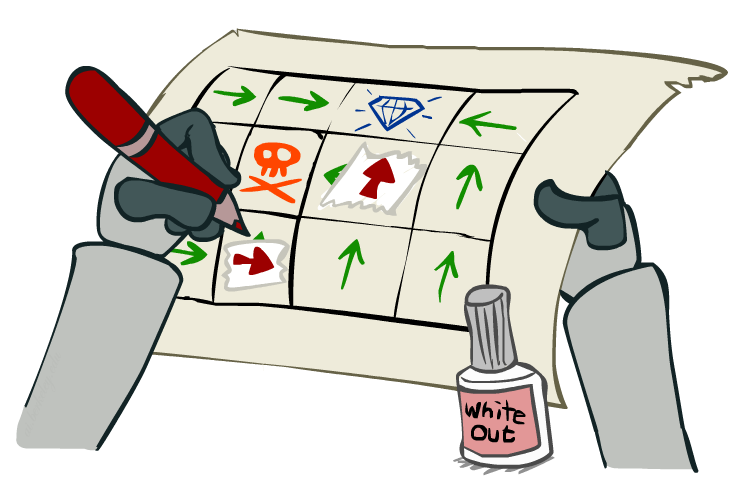 [Speaker Notes: Agora que já estudamos a “Avaliação de Política” e a “Extração de Política”, vamos ver de que forma esses procedimentos são usados em conjunto no algoritmo “Iteração de Política”.]
Algoritmo “Iteração de Política”
(passo 1) Avaliação de Política: para a política fixa corrente , encontrar valores de cada estado (com a técnica “avaliação de política”):
Iterar até os valores convergirem:



(passo 2) Refinamento de Política: para valores fixos, obter uma política melhor usando a técnica “extração de política”
Atualizar a política (one-step look-ahead):
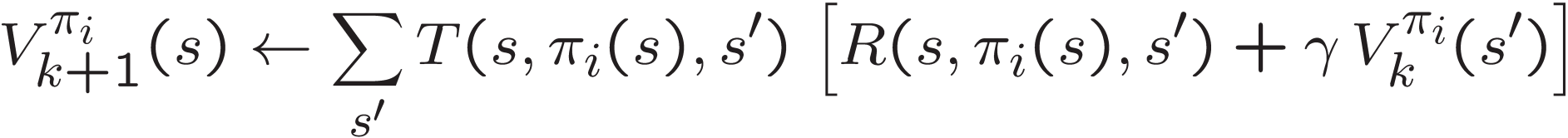 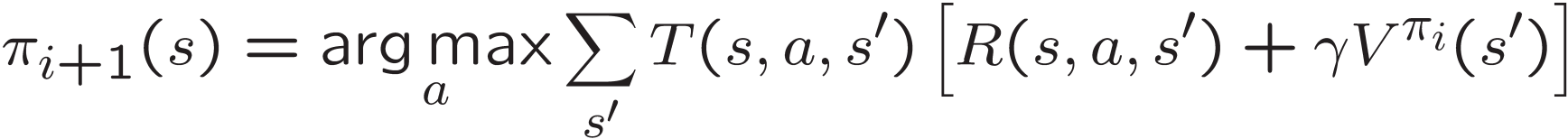 [Speaker Notes: O algoritmo da página anterior pode ser apresentado na forma de equações, conforme está nesta página.

Repare que na primeira equação, não ocorre a maximização pelas ações, apenas agimos de acordo com a política  corrente \pi_i.

O passo 1 corresponde à atualização dos valores. Repare que, durante esse passo, a política está fixada. Esse passo é rápido do ponto de vista computacional, porque não é necessário considerar cada ação.

O passo 2 é muito similar ao algoritmo Value Iteration (porque há um loop sobre as ações e, para cada ação, há um loop sobre os possíveis estados). Por conta disso, esse passo não é particularmente rápido. Sendo assim, é graças ao passo Avaliação que o algoritmo Iteração de Política consegue ser mais eficiente que o “Iteração de Valor”, porque o passo 1 é executado muitas vezes para cada execução do passo 2.

Durante a execução do algoritmo, a atualização definida no passo 2 é executada diversas vezes antes de o algoritmo partir para o passo 2. Portanto, é isso que essencialmente faz com que o IP seja mais rápido que o IV.]
Iteração de política (pseudo-código)
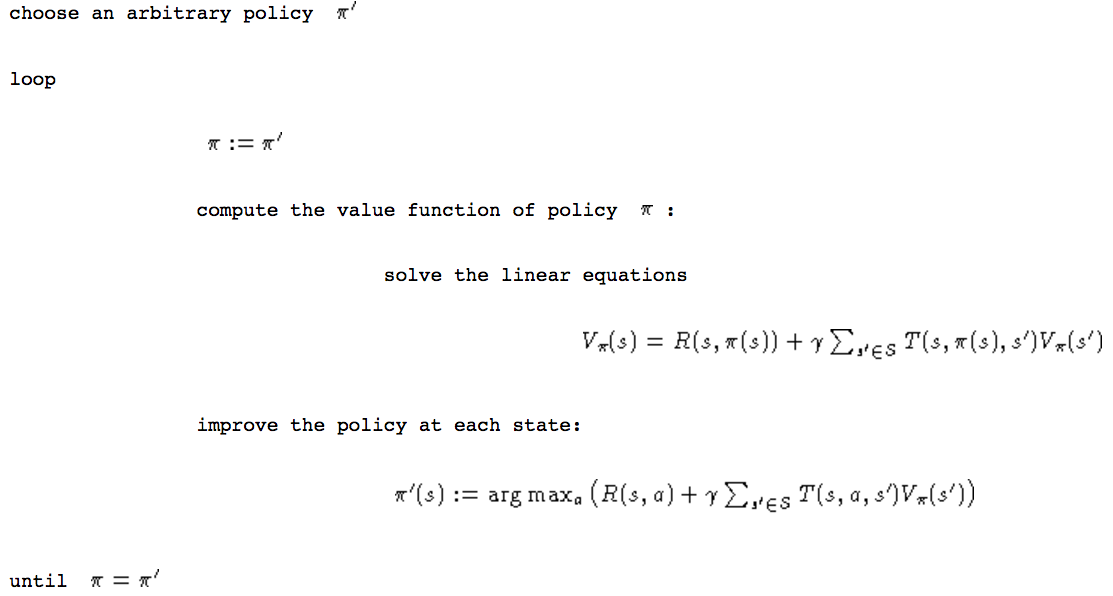 [Speaker Notes: Fonte: https://www.cs.cmu.edu/afs/cs/project/jair/pub/volume4/kaelbling96a-html/node20.html]
Comparação
“Iteração de Valor” e “Iteração de Política” computam o mesmo resultado (i.e., todos os valores ótimos)
No Iteração de Valor:
Toda iteração atualiza ambos, valores e (implicitamente) a política
Não rastreia a política, mas o fato de tomar o máximo sobre as ações implicitamente  recomputa essa política.
No Iteração de Política:
Realiza vários passos que atualizam as utilidades com uma política fixa (cada passo é rápido porque considera apenas uma ação, e não todas)
Após a política ser avaliada, uma nova política é selecionada (operação lenta, similar ao que o algoritmo Iteração de Valor realiza)
A nova política será melhor (garantido matematicamente)
Ambas são técnicas de programação dinâmica para resolver PDMs
[Speaker Notes: Tanto IV quanto IP realizam a mesma tarefa: passamos como entrada um PDM e recebemos como resultado uma quantidade ótima.]
Sumário: Algoritmos para PDMs
Para….
computar valores ótimos: use “iteração de valor” ou “iteração de política”
computar valores para uma política particular: use “avaliação de política”
transformar valores em uma política: use “extração de política” (one-step lookahead)

Essas técnicas parecem todas iguais!
Basicamente são! Todas elas são variações das atualizações de Bellman
Todas elas usam fragmentos da versão one-step lookahead do expectimax
Diferem apenas em (1) se usamos uma política fixa ou (2) se tomamos o máximo sobre as ações.
Próxima aula: Aprendizado por Reforço!